ACTIVITY 3
Thinking ahead to going into Year 5 in September, 

Use the balloons on Slide 2 and complete each sentence in the balloon.
        (Remember this will help Mrs Whalley know more about you)

2) Using the suitcase, write your best characteristics, both personal and educational that               you have worked on and developed this year. 
       (Write your name in the label so Mrs Whalley knows whose suitcase is whose)

Examples of things you could write in your suitcase – 

I have improved my confidence                                          My handwriting is neater
I am better at listening                                                       My presentation is better
I can now do my 6 and 8 times tables                      I can complete my work in time     
I can share my opinions in class                I am more organised with my belongings

You may write them as bullet points, put into small boxes, clouds, shapes etc
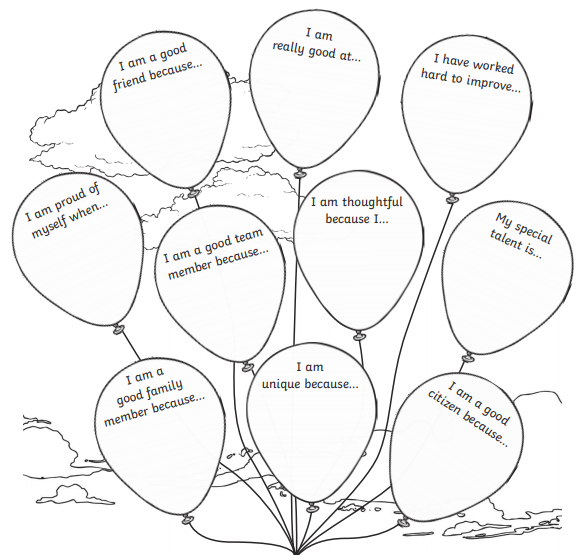 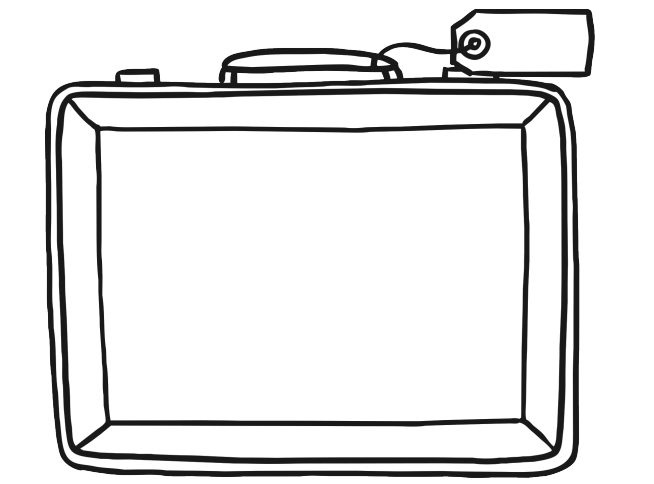